THE H.N.S.B LTD SCIENCE COLLeGE   HMT
CLASS  SEMINAR
ORAGANIC CHEMISTRY
PAPER :- CHN-502
UNIT:- 1
AUTOXIDATION-HYDROPEROXIDE AND PEROXIDE FORMATION
Presented By 
dr. Z.M.gadhawala
AUTOXIDATION-HYDROPEROXIDE AND PEROXIDE FORMATION
@ Definition with detail information  
@Applications
@General Reaction
@ Examples (5)
@ Inhibition
Definition : :The slow oxidation (without combustion) of organic substances by atmospheric oxygen is called autoxidation.
Detail Information :The reaction occurs when compounds are allowed to stand in air. It is catalyzed by light and initiators and inhibited by antioxidants such hydroquinone. These observations suggest that a free radical mechanism is involved.
Applications :It is because of autoxidation that foods, rubber, paint, lubricating oils, etc. spoil, when they put in the atmosphere for a long time. A useful application of autoxidation is the atmospheric drying of paints and varnishes.
Oxygen itself (a diradical) is not reactive enough to abstract the hydrogen. But if a trace of free radical (say R) is produced by some initiating step, it reacts with oxygen to give R­O-O. which abstracts hydrogen.
The following is the reaction chain: General Reaction :
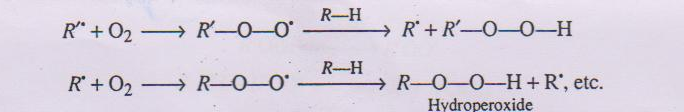 As with other free radical, reactions, resonance stabilisation of tertiary, benzylic, and allylic free radicals, the abstraction of these hydrogens is greatly facilitated.
The following are Actual example:
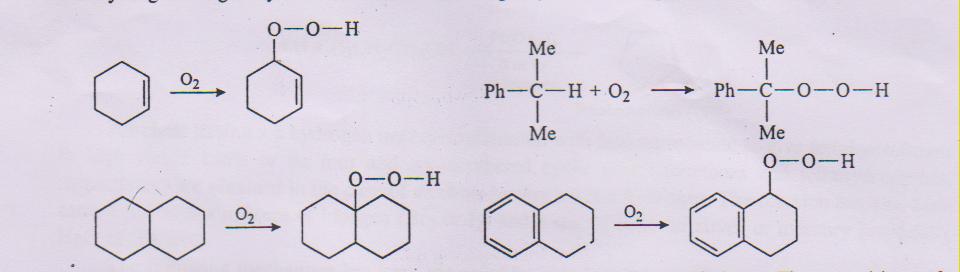 Another susceptible position is aldehydic C   H as already discused above. The positions of ethers are also easily attacked by oxygen. This reaction is responsible for a hazard in the storage of ethers because solutions of these hydroperoxides and their rearrangement products in ethers are potential spontaneous explosives,
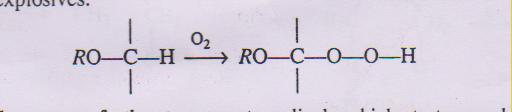 Hydroperoxides decompose further to generate radicals which start new chain reactions:
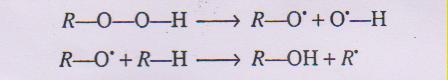 Inhibition : The autoxidation of organic compounds is usually inhibited by the addition of antioxidants. These compounds, which are usually phenols or secondary amines, destroy the chain carrying radicals as follows :
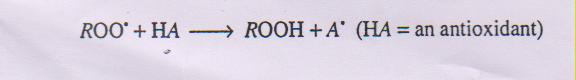 The radical A is resonance stabilised and relatively unreactive, thus, it is not is not capable of initiating a fresh chain. It is destroyed either by combination with a peroxy or with a similar radical:
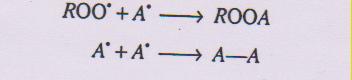 Formation of peroxides
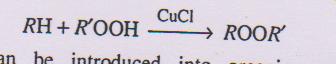 Peroxy groups (ROO) can be introduced into organic compounds by treatment with hydroperoxide in the presence of cuprous chloride or other catalysts, e.g., cobalt and manganese salts. Vary high yields can be obtained. The type of hydrogen replaced is mainly benzylic, allylic, and tertiary. The mechanism involved is:
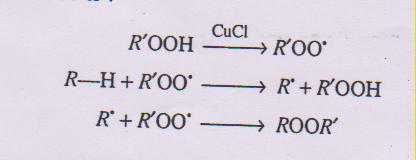 References
ADVANCED ORAGANIC CHEMISTRY
PAGE NO : 460-461
AUTHOR  :-  Dr. JAGDAMBA SINGH
Dr. L.T.S YADAV
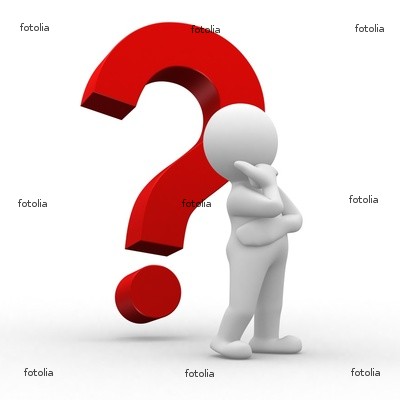 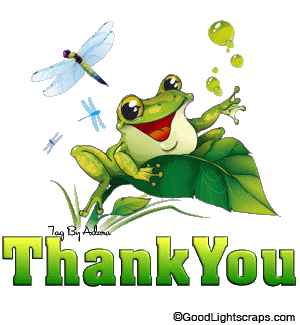